QUYỀN BÌNH ĐẲNG TRONG 
MỘT SỐ LĨNH VỰC ĐỜI SỐNG XÃ HỘI
GVTH：TRẦN THỊ MỸ LỆ
01
QUYỀN BÌNH ĐẲNG 
TRONG HÔN NHÂN VÀ GIA ĐÌNH
01. QUYỀN BÌNH ĐẲNG TRONG HÔN NHÂN VÀ GIA ĐÌNH
GIA ĐÌNH
QH HUYẾT THỐNG
QH HÔN NHÂN
QH GIỮA ÔNG BÀ, CHÁU
QH GIỮA CÔ DÌ CHÚ BÁC, CHÁU
QH 
GIỮA VỢ 
VÀ CHỒNG
QH GIỮA CHA MẸ, CON
QH GIỮA ANH CHỊ EM
a. KHÁI NIỆM
Bình đẳng trong hôn nhân và gia đình được hiểu là bình đẳng về quyền và nghĩa vụ giữa vợ, chồng và giữa các thành viên trong gia đình trên cơ sở nguyên tắc dân chủ, công bằng, tôn trọng lẫn nhau, không phân biệt đối xử trong các mối quan hệ ở phạm vi gia đình và xã hội.
VÍ DỤ
Anh A là chồng của chị B, anh là trụ cột kinh tế của gia đình nên anh cho rằng anh có quyền mua bán nhà mà không cần bàn bạc với vợ và anh cũng không cho chị B đi làm, muốn chị B ở nhà chăm lo cho gia đình, cho ba mẹ chồng. Bên cạnh đó, anh không cho chị B gặp gỡ bạn bè, muốn chị B phải toàn tâm toàn ý lo cho gia đình.
Nêu suy nghĩ của cá nhân của em đối với tình huống trên. (Quan điểm của anh A có hợp lí hay không?) .
Trái với 
ĐẠO ĐỨC
Trái với 
PHÁP LUẬT
b. ND QUYỀN BÌNH ĐẲNG TRONG HÔN NHÂN
BÌNH ĐẲNG 
GIỮA VỢ VÀ CHỒNG
BÌNH ĐẲNG 
GIỮA CHA MẸ
 VÀ CON
01
03
02
04
BÌNH ĐẲNG 
GIỮA ANH, CHỊ, EM
BÌNH ĐẲNG
GIỮA ÔNG BÀ 
VÀ CHÁU
VÍ DỤ
Trước khi kết hôn, bố mẹ của A có mua cho A một căn nhà. A không ở mà dùng làm cho thuê để kiếm thêm tiền trang trải cuộc sống. Sau đó, A kết hôn với T và hai vợ chồng được ba mẹ hai bên tặng cho căn nhà để sinh sống. Sống với nhau 5 năm. Do có mâu thuẫn nên vợ chồng quyết định ly hôn. Anh T yêu cầu chia đôi tài sản. Anh cho rằng mỗi người lấy một căn nhà là hợp lý.
YÊU CẦU CỦA ANH A LÀ KHÔNG HỢP LÝ.
Nêu suy nghĩ của cá nhân của em đối với tình huống trên. (Quan điểm của anh T có đúng không?) .
Tài sản trước kết hôn là tài sản riêng của chị A.
Tài sản sau kết hôn là tài sản chung của cả 2 vợ chồng.
b. ND QUYỀN BÌNH ĐẲNG TRONG HÔN NHÂN
B1. BÌNH ĐẲNG GIỮA 
VỢ VÀ CHỒNG
QH TÀI SẢN
QH NHÂN THÂN
- Có quyền và nghĩa vụ ngang nhau trong lựa chọn nơi cư trú;
- Tôn trọng: danh dự, nhân phẩm, tín ngưỡng, tôn giáo.
- Giúp đỡ nhau về mọi mặt: Học tập, nâng cao trình độ;
- Bình đẳng: trong việc lựa chọn KHHGĐ, trong chăm sóc con cái.
- Có quyền và nghĩa vụ ngang nhau đối với tài sản chung.
- Tài sản chung: có được trong thời kì hôn nhân, cho + tặng + thừa kế chung.
- Thể hiện ở quyền: chiếm hữu, định đoạt và sử dụng.
- Tài sản riêng: có được trước thời kì hôn nhân, cho + tặng + thừa kế riêng trong thời kì hôn nhân.
VÍ DỤ
Bố mẹ A cho rằng A chỉ mới 20 tuổi, chưa có kinh nghiệm trong việc lựa chọn nghề nghiệp nên bố mẹ bắt ép A học ngành Y theo truyền thống gia đình. A rất bức xúc và có hành vi xúc phạm bố mẹ của mình vì bố mẹ đã không cho A chọn ngành nghề mà A yêu thích.
Nêu suy nghĩ của cá nhân của em đối với tình huống trên. (Quan điểm của bố mẹ A và việc làm của A có đúng không?) .
VỪA TRÁI PHÁP LUẬT VỪA TRÁI 
VỚI ĐẠO ĐỨC
Bố mẹ A:
BẮT ÉP
Hành vi A:
XÚC PHẠM
b. ND QUYỀN BÌNH ĐẲNG TRONG GIA ĐÌNH
B2. BÌNH ĐẲNG GIỮA 
CHA MẸ VÀ CON CÁI
PHÍA CON CÁI
PHÍA CHA MẸ
- Con có quyền và nghĩa vụ trong việc: Yêu quý, kính trọng, chăm sóc, nuôi dưỡng cha mẹ khi già yếu.
- Con có quyền có tài sản riêng, lựa chọn nghề nghiệp cho riêng mình.
- Cha mẹ có quyền và nghĩa vụ ngang nhau đối với con: yêu thương, nuôi dưỡng, chăm sóc, bảo vệ, tôn trọng ý kiến, chăm lo học tập, đại diện trước PL.
- Không ngược đãi, hành hạ con; không được phân biệt đối xử giữa các con.
[Speaker Notes: Cha mẹ bình đẳng với con cái trước pháp luật]
VÍ DỤ
Ông bà ngoại nuôi A từ bé vì bố mẹ A mất sớm, ông bà rất chiều chuộng A. Lớn lên, A chỉ về phụng dưỡng, chăm sóc ông bà ngoại chứ không về chăm sóc ông bà nội do ông bà nội không nuôi nấng, chăm sóc A.
Nêu suy nghĩ của cá nhân của em đối với tình huống trên. (Hành động của A)
CẢ ÔNG BÀ NỘI CỦA A VÀ A ĐỀU SAI.
Ông bà nội của A: không chăm nom, thiếu trách nhiệm với A.
Hành vi A:
Không phụng dưỡng ông bà nội.
b. ND QUYỀN BÌNH ĐẲNG TRONG GIA ĐÌNH
B3. BÌNH ĐẲNG GIỮA 
ÔNG BÀ VÀ CHÁU
PHÍA CON CHÁU
PHÍA ÔNG BÀ
-Cháu có quyền và nghĩa vụ trong việc: kính trọng, phụng dưỡng, yêu thương ông bà nội, ngoại.
Ông bà (nội & ngoại) có quyền và nghĩa vụ ngang nhau đối với cháu trong việc: trông nom, chăm sóc, giáo dục, sống mẫu mực, nêu gương tốt cho con cháu.
[Speaker Notes: Cha mẹ bình đẳng với con cái trước pháp luật]
VÍ DỤ
A là con trai trưởng trong gia đình nên mọi việc trong gia đình sau khi ba mẹ mất là do A quyết định và mọi tài sản ba mẹ để lại A đều chiếm giữ hết. A cũng cho rằng hai em là B và C là con gái sau này sẽ theo nhà chồng chứ không được hưởng tài sản gì ở đây.
Trái với Pháp luật
Nêu suy nghĩ của cá nhân của em đối với tình huống trên. (Hành động của A)
Quan điểm A:
Phân biệt đối xử giữa nam - nữ.
Hành vi A: Tự ý quyết định mọi việc trong gia đình
b. ND QUYỀN BÌNH ĐẲNG TRONG GIA ĐÌNH
B4. BÌNH ĐẲNG GIỮA 
CÁC ANH CHỊ EM
- Anh chị em phải: đùm bọc, nuôi dưỡng, yêu thương, chăm sóc giúp đỡ lẫn nhau khi cha mẹ không còn hoặc cha mẹ không có điều kiện chăm sóc, GD các con.
- Anh chị em trong gia đình thì có quyền và nghĩa vụ như nhau.
[Speaker Notes: Cha mẹ bình đẳng với con cái trước pháp luật]
02
BÌNH ĐẲNG TRONG LAO ĐỘNG
a. KHÁI NIỆM
Bình đẳng trong lao động được hiểu là bình đẳng giữa mọi công dân trong thực hiện quyền lao động thông qua tìm việc làm; bình đẳng giữa người được sử dụng lao động và người lao động thông qua hợp đồng lao động; bình đẳng giữa lao động nam và lao động nữ trong từng cơ quan, doanh nghiệp và phạm vi cả nước.
b. QUYỀN BÌNH ĐẲNG TRONG LAO ĐỘNG
01
BÌNH ĐẲNG TRONG THỰC HIỆN QUYỀN LAO ĐỘNG
02
BÌNH ĐẲNG TRONG GIAO KẾT HỢP ĐỒNG LAO ĐỘNG
03
BÌNH ĐẲNG GIỮA LAO ĐỘNG NAM VÀ LAO ĐỘNG NỮ
B1. BÌNH ĐẲNG TRONG THỰC HIỆN QUYỀN LAO ĐỘNG
MỌI CD ĐỀU CÓ QUYỀN LÀM VIỆC, TỰ DO LỰA CHỌN VIỆC LÀM VÀ NGHỀ NGHIỆP
KHÔNG BỊ PHÂN BIỆT ĐỐI XỬ
2
1
3
NGƯỜI LAO ĐỘNG CÓ TRÌNH ĐỘ CHUYÊN MÔN KĨ THUẬT CAO ĐƯỢC ƯU ĐÃI, TẠO ĐIỀU KIỆN
B1. BÌNH ĐẲNG TRONG THỰC HIỆN QUYỀN LAO ĐỘNG
- Nam, nữ bình đẳng về tiêu chuẩn, độ tuổi khi tuyển dụng, được đối xử bình đẳng tại nơi làm việc về việc làm, tiền công, tiền thưởng, BHXH, điều kiện LĐ và các điều kiện làm việc khác.
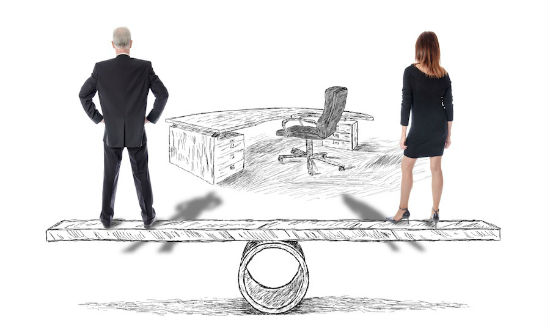 - Tuy nhiên LĐ nữ được quan tâm đến đặc điểm về cơ thể, sinh lí và chức năng làm mẹ trong LĐ để có điều kiện thực hiện tốt quyền và nghĩa vụ LĐ.
B1. BÌNH ĐẲNG TRONG THỰC HIỆN QUYỀN LAO ĐỘNG
VD: lao động nữ đc hưởng chế độ thai sản, người sử dụng lao động nữ không được sa thải hoặc đơn phương chấm dứt hợp đồng lao động với lao động nữ vì lí do kết hôn, có thai, nghỉ thai sản,nuôi con dưới 12 tháng tuổi, đồng thời không sử dụng lao động nữ vào công việc nặng nhọc, nguy hiểm, hoặc tiếp xúc với các chất độc hại có ảnh hưởng xấu tới chức năng sinh đẻ và nuôi con.
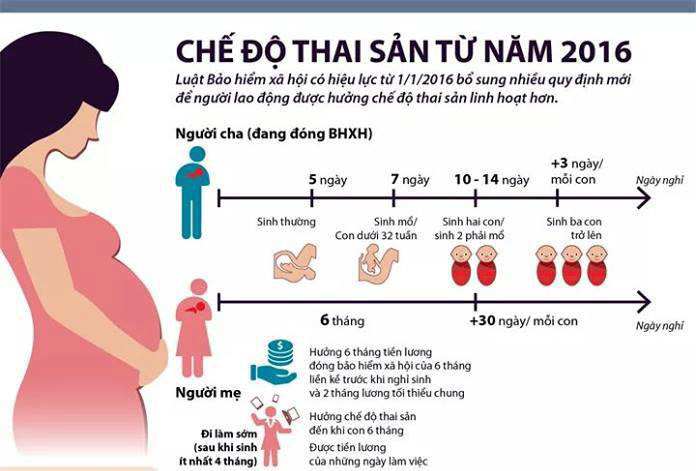 B1. BÌNH ĐẲNG TRONG THỰC HIỆN QUYỀN LAO ĐỘNG
Sở GD&ĐT Quảng Nam ưu tiên cho SV sư phạm có bằng xuất sắc được đặc cách qua kì thi tuyển Viên chức GD. (Thông qua phỏng vấn)
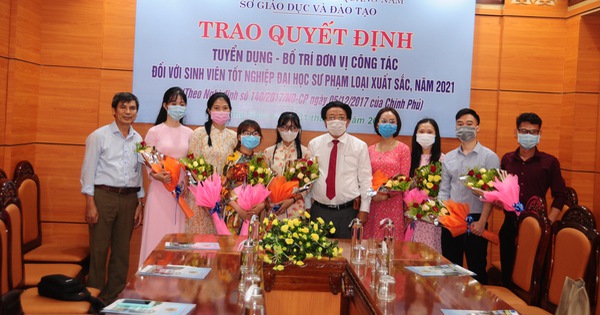 B2. BÌNH ĐẲNG TRONG GIAO KẾT HỢP ĐỒNG LAO ĐỘNG
LÀM VIỆC CÓ TRẢ CÔNG
TỰ DO, BÌNH ĐẲNG. TỰ NGUYỆN
ĐIỀU KIỆN LAO ĐỘNG
KHÔNG TRÁI PL VÀ THOẢ ƯỚC LĐ TẬP THỂ
GIAO KẾT 
HĐLĐ
HĐLĐ
NGUYÊN 
TẮC
QUYỀN VÀ NGHĨA VỤ
GIAO KẾT TRỰC TIẾP
B3. BÌNH ĐẲNG GIỮA LAO ĐỘNG NAM VÀ LAO ĐỘNG NỮ
TIÊU CHUẨN,ĐỘ TUỔI
KHI TUYỂN DỤNG
CƠ HỘI TIẾP CẬN
VIỆC LÀM
LĐ NAM – LĐ NỮ
ĐỐI XỬ BÌNH ĐẲNG
TẠI NƠI LÀM VIỆC
LAO ĐỘNG NỮ
ĐƯỢC QUAN TÂM
03
BÌNH ĐẲNG TRONG KINH DOANH
[Speaker Notes: PPT模板：       www.1ppt.com/moban/                    行业PPT模板：www.1ppt.com/hangye/ 
节日PPT模板：www.1ppt.com/jieri/                          PPT素材：       www.1ppt.com/sucai/
PPT背景图片：www.1ppt.com/beijing/                     PPT图表：       www.1ppt.com/tubiao/      
优秀PPT下载：www.1ppt.com/xiazai/                       PPT教程：       www.1ppt.com/powerpoint/      
Word教程：    www.1ppt.com/word/                        Excel教程：     www.1ppt.com/excel/  
个人简历：      www.1ppt.com/jianli/                         PPT课件：       www.1ppt.com/kejian/ 
手抄报：          www.1ppt.com/shouchaobao/          试题下载：      www.1ppt.com/shiti/  
教案下载：      www.1ppt.com/jiaoan/                       字体下载：      www.1ppt.com/ziti/]
a. KHÁI NIỆM
Bình đẳng trong kinh doanh có nghĩa là mọi cá nhân, tổ chức khi tham gia vào các quan hệ kinh tế, từ việc lựa chọng ngành, nghề, địa điểm kinh doanh, lựa chọn hình thức tổ chức kinh doanh, đến việc thực hiện quyền và nghĩa vụ trong kinh doanh đều bình đẳng theo quy định của pháp luật.
b. ND QUYỀN BÌNH ĐẲNG TRONG KINH DOANH
Mọi công dân điều có quyền tự chủ đăng kí kinh doanh trong nghề mà pháp luật không cấm.
Mọi doanh nghiệp điều bình đẳng về quyền mở rộng quy mô, ngành nghề KD, tìm kiếm thị trường, khách hàng và kí kết hợp đồng,…
Mọi loại hình doanh nghiệp thuộc các thành phần KT khác nhau điều được bình đẳng trong việc KK phát triển lâu dài, hợp tác và cạnh tranh lành mạnh.
Mọi công dân điều có quyền tự do lựa chọn hình thức tổ chức kinh doanh.
Mọi doanh nghiệp điều bình đẳng nghĩa vụ nộp thuế thực hiện các nghĩa vụ tài chính khác đối với NN…
b. ND QUYỀN BÌNH ĐẲNG TRONG KINH DOANH
LỰA CHỌN 
NGÀNH NGHỀ
HÌNH THỨC 
TỔ CHỨC KD
THỰC HIỆN QUYỀN 
VÀ NGHĨA VỤ
ĐỊA ĐIỂM 
KINH DOANH
THANKYOU
Do you have any questions?
Email: lettm@iec.edu.vn
Phone: 0935 105 957